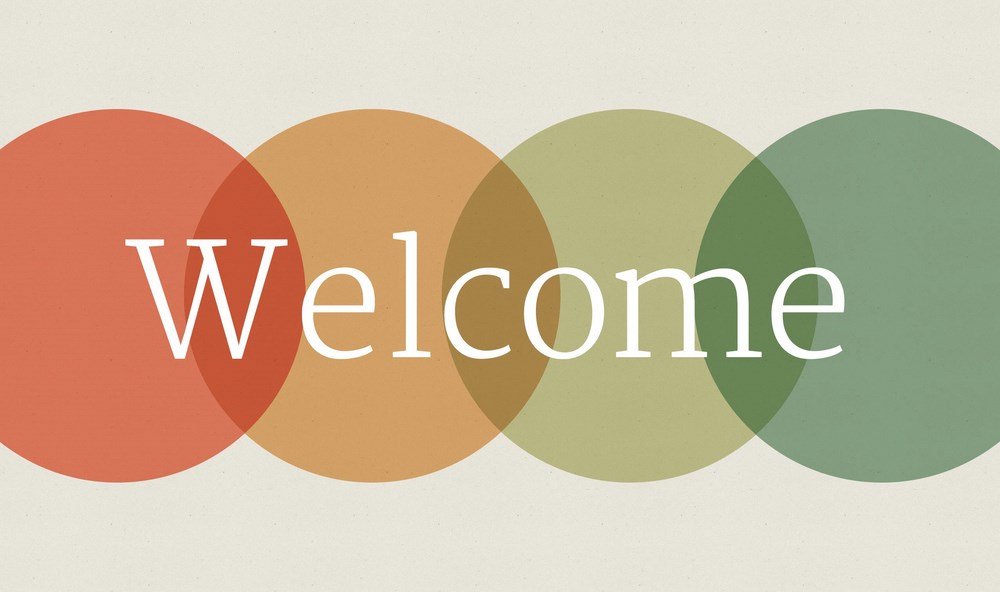 GAME
ROLL A RANDOM 
ASSOCIATION
1
Paris
2
new
photos
3
5
expensive
4
cool
awesome
8
cable car
6
boat
7
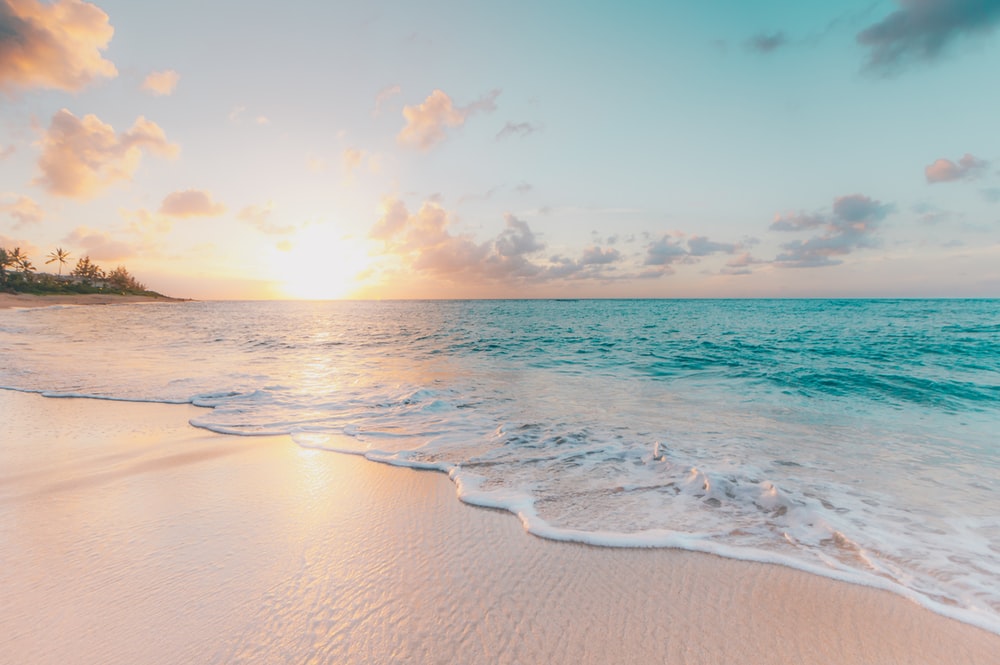 Unit 8
Going away
Lesson 3 - Language focus
Do they refer to the past, present or future?
1. I’m going to spend a week in Paris!
2. We are going to have a drink after each tennis class.
Complete the examples
EXERCISE 1
going to
1. We’re ______________ travel by train.
2. I _________ going away.
3. What _______ you going to do this summer?
’m not
are
RULES
1. We use be going to to talk about                / future plans and intentions.
2. We make questions with       / do + pronoun or noun + going to + verb.
present
be
affirmative or negative form
EXERCISE 2
’re going to visit
1. You ____________ (visit) your grandparents tomorrow. ✓
2. They ______________ (travel) by train. ✗
3. Lily ______________ (buy) a guidebook for Hà Nội. ✓
aren’t going to travel
’s going to buy
affirmative or negative form
EXERCISE 2
’m not going to take
4. I ______________ (take) my phone or my tablet. ✗
5. We ____________ (stay) in a modern hotel. ✓
6. Pavel ______________ (study) Vietnamese next year. ✗
’re going to stay
isn’t going to study
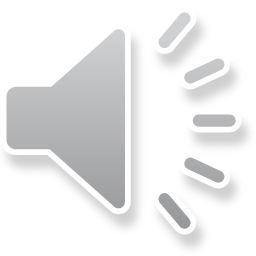 Question stress and rhythm
EXERCISE 3
E.g : Where are you going to stay?
going
buy
1. Are you           to        a         ?
2.          are we going to       ?
3.         is she going to           ?
4. Are we           to         in a       ?
torch
What
see
How
travel
stay
tent
going
Example 
         1. It         be sunny tomorrow. 
         2. It             be hot.
will
won’t
RULES
1. We use to make affirmative sentences about future predictions. The short form is _____________
2. We use will not for negative sentences. The short 
form is __________
3. In questions, we use _________+ noun / pronoun + verb.
4. In short answers, we use Yes / No + pronoun + 
 ________/________ .
will, ’ll
won’t
will
will       won’t
Write questions and answers
EXERCISE 5
Nick’s family / live / in a big house? ✗


2. Nick / make / many new friends? ✓


3. Nick / learn / a new language? ✗
 Will Nick’s family live in a big house? No, they won’t.
 Will Nick make many new friends? Yes, he will.
 Will Nick learn a new language? No, he won’t.
Write questions and answers
EXERCISE 5
4. be / hot and sunny / in December? ✓


5. Nick’s family / have a barbecue on the beach / 
in January? ✓
 Will it be hot and sunny in December? Yes, it will.
 Will Nick’s family have a barbecue on the beach in January? Yes, they will.
Write questions and answers
EXERCISE 5
6. Nick’s friends in London / visit / him next 
summer? ✗
 Will Nick’s friends in London visit him next summer? 
No, they won’t.
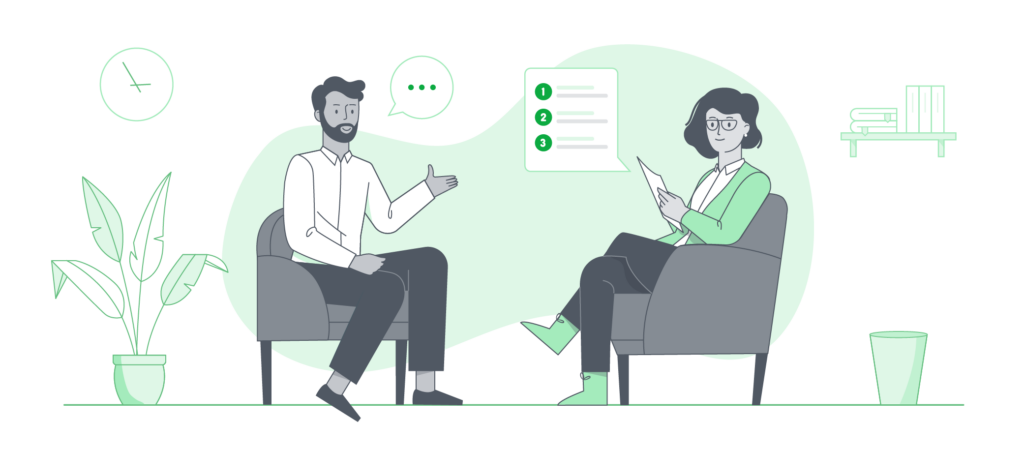 Speaking
Make five predictions
EXERCISE 6
write a book
become famous
live in another town or city
Future
travel around the world
win the lottery
Make five predictions
EXERCISE 6
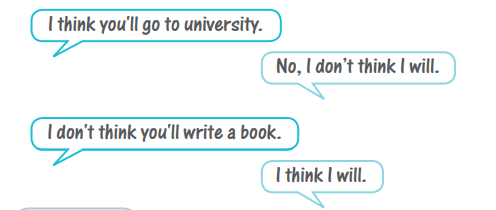 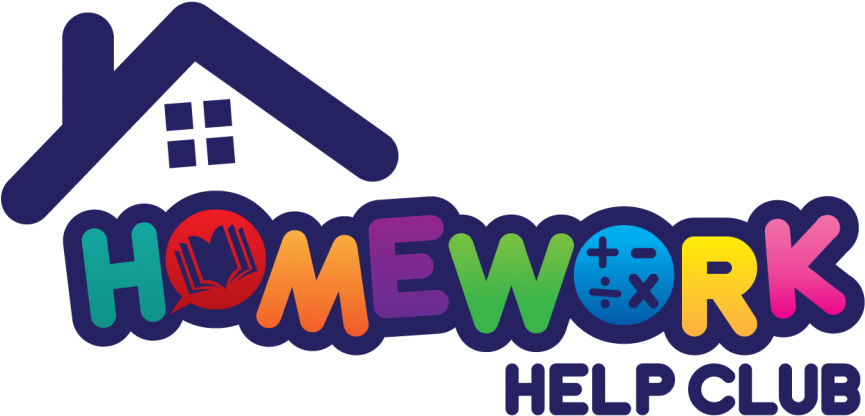 🍀 Learn by heart all structures.
🍀 Workbook: Exercises page 55.
Example:
We can take awesome photos together.
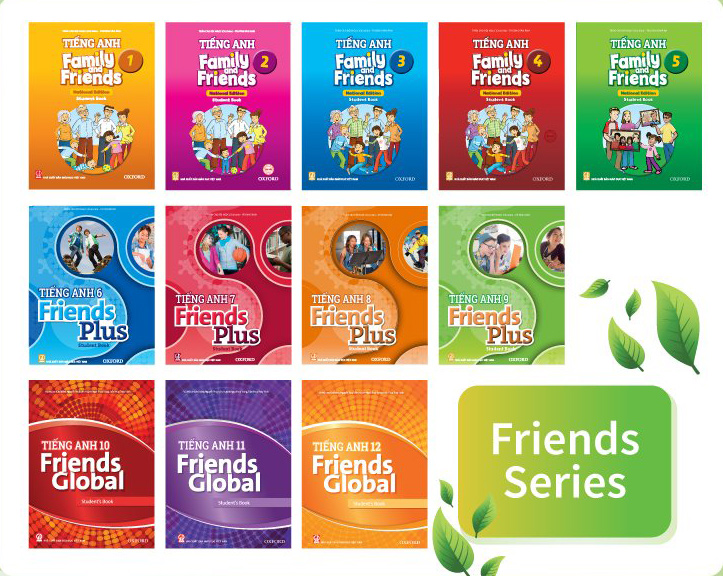 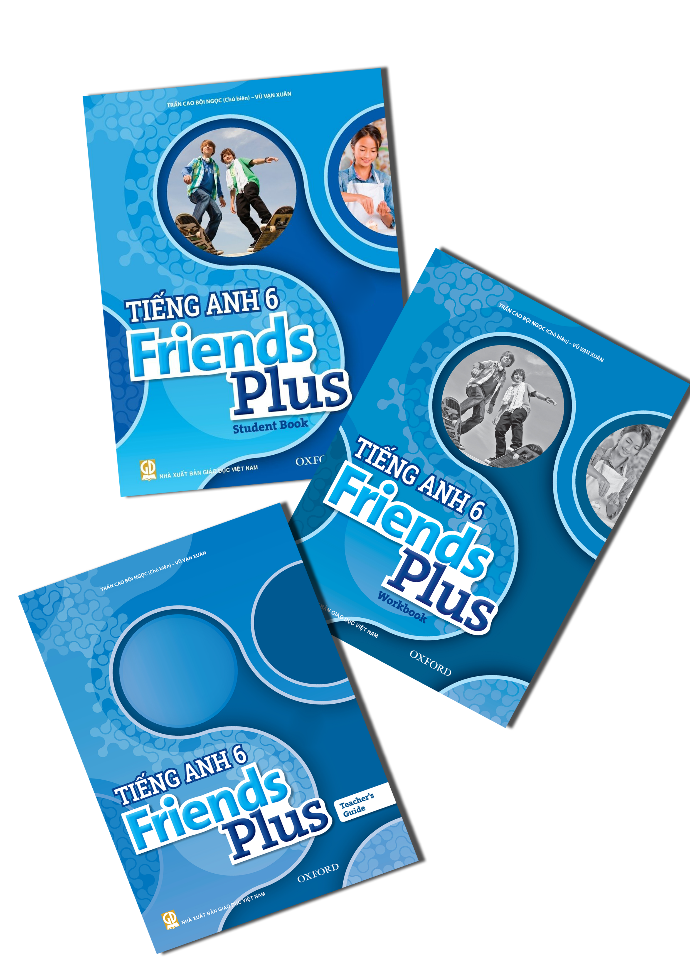 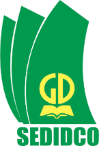 www.phuongnam.edu.vn
Thank you!
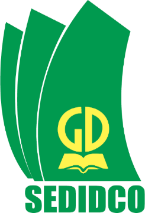 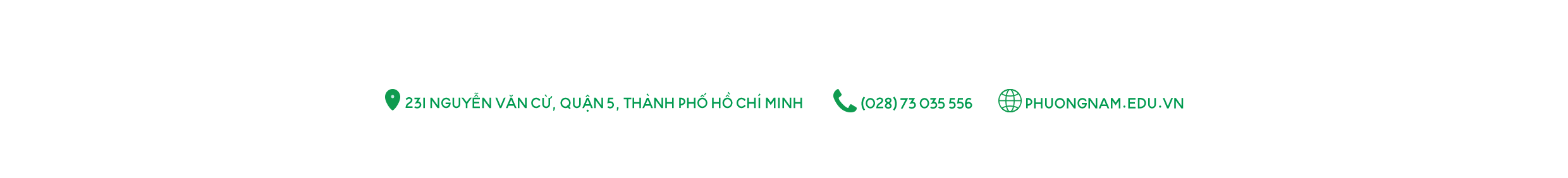 CTCP ĐẦU TƯ VÀ PHÁT TRIỂN GIÁO DỤC PHƯƠNG NAM